Муниципальное дошкольное образовательное учреждение
«Детский сад № 203» города Ярославля
Материал к образовательной деятельности по ознакомлению с окружающим миромв  группе старшего дошкольного возраста.ТЕМА: «Россия – Огромная страна»
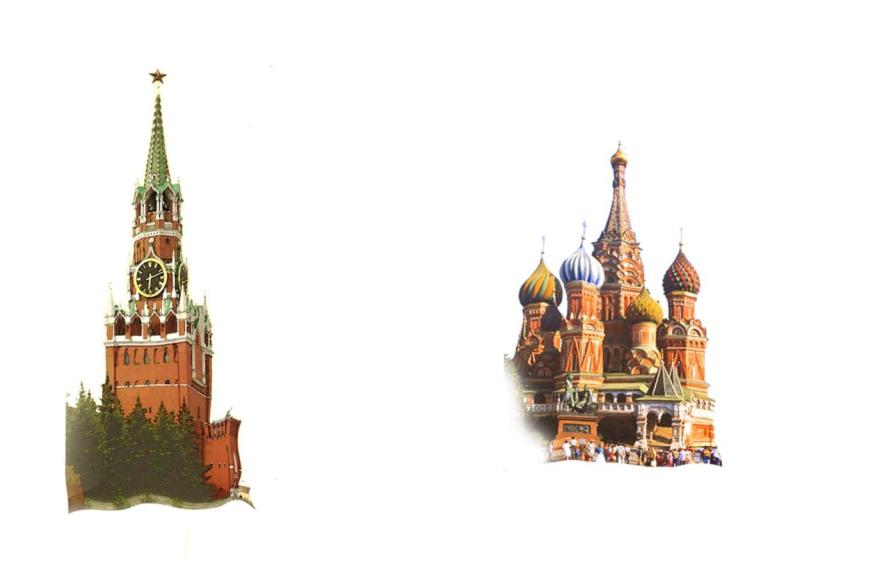 Подготовил воспитатель старшей группы:
Кашпор Оксана Владимировна
Ярославль
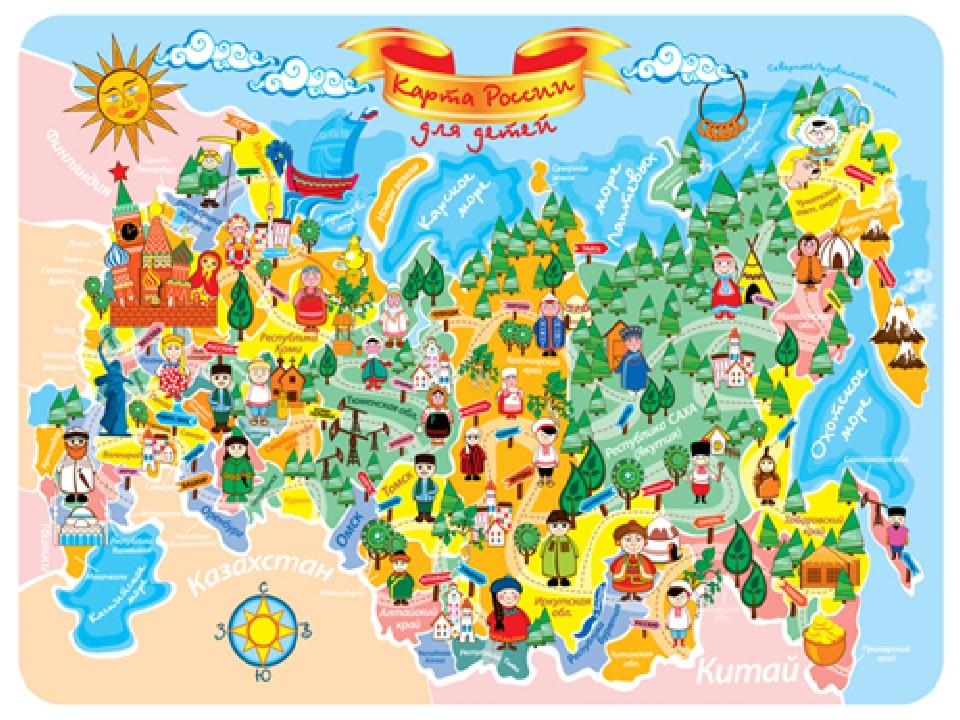 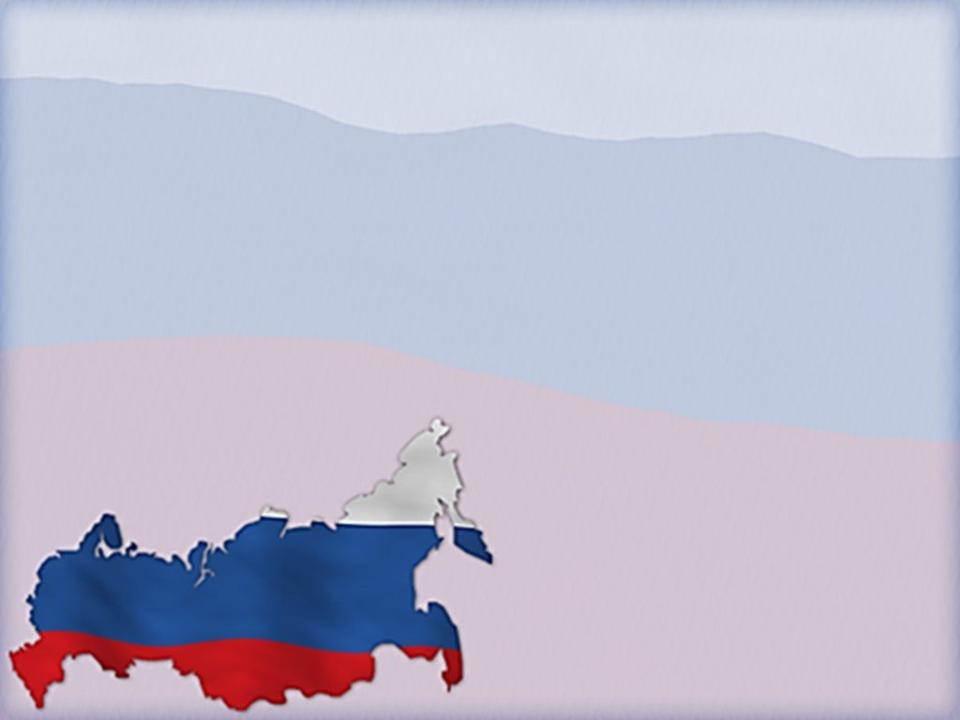 Россия – огромная страна. Самая большая страна в мире.  Россия – многонациональная страна.Здесь проживает более 180 разных народностей.
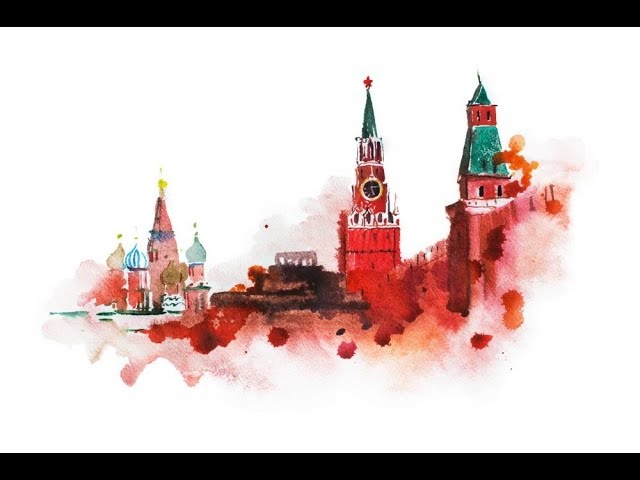 Главный город России – Москва.Москва – столица России
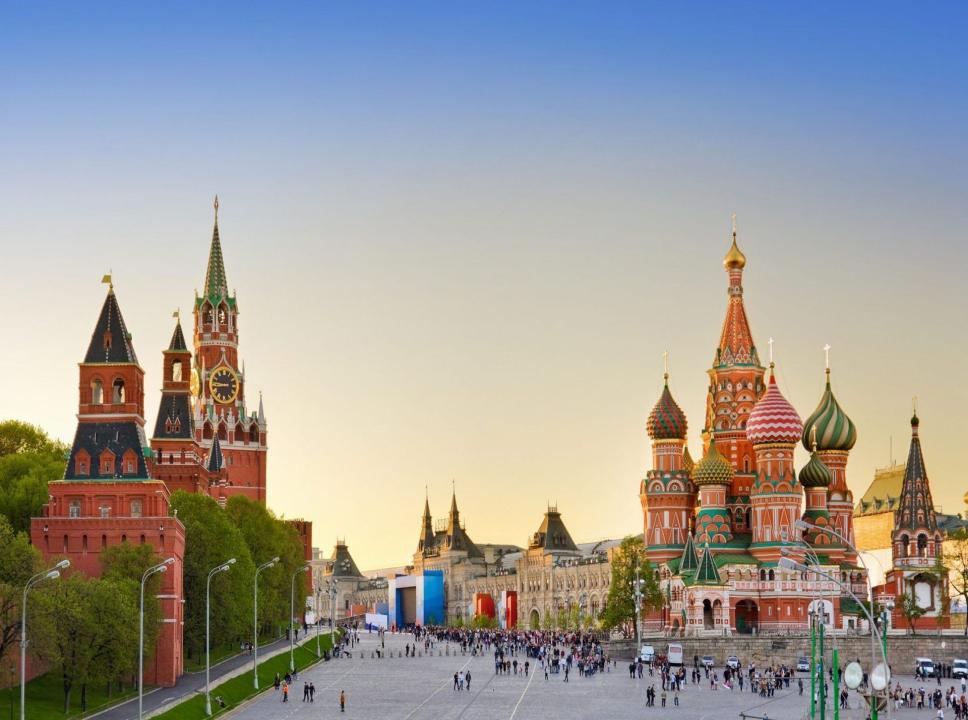 Главная достопримечательность Москвы – Красная Площадь. Здесь же находится Сердце России – Московский Кремль.
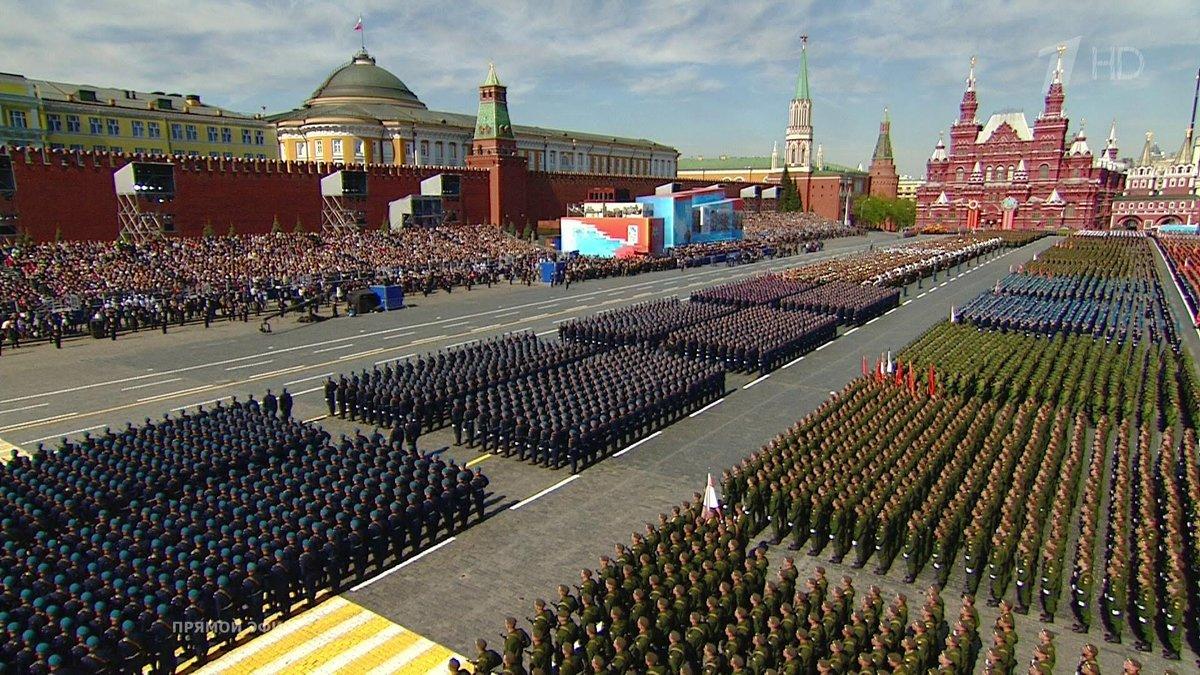 На Красной Площади ежегодно проходит самый главный парад  – Парад Победы!!!
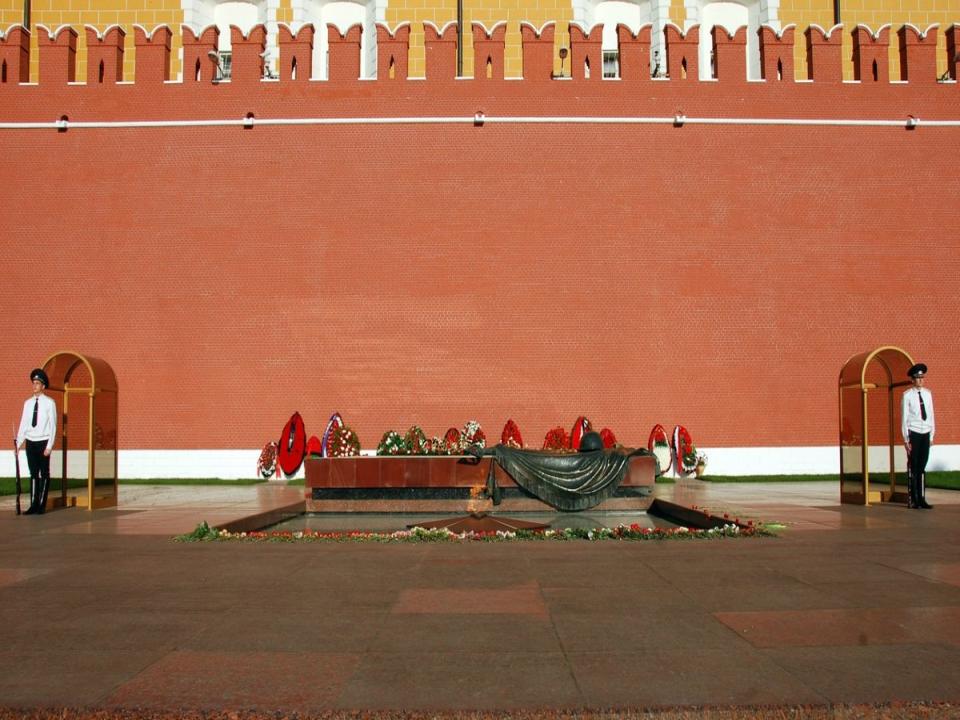 У стен Московского Кремля расположен памятник солдатам, сражавшимся за свободу нашей страны – Могила неизвестного солдата.
Наша страна включает 85 областей, республик и краёв.Мы живем в Ярославской области.В городе Ярославле, в самом большом его районе – Заволжский. Ярославль – столица Ярославской области.
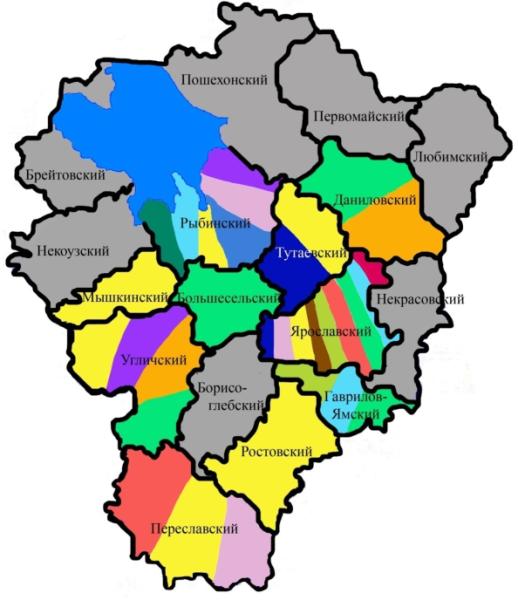 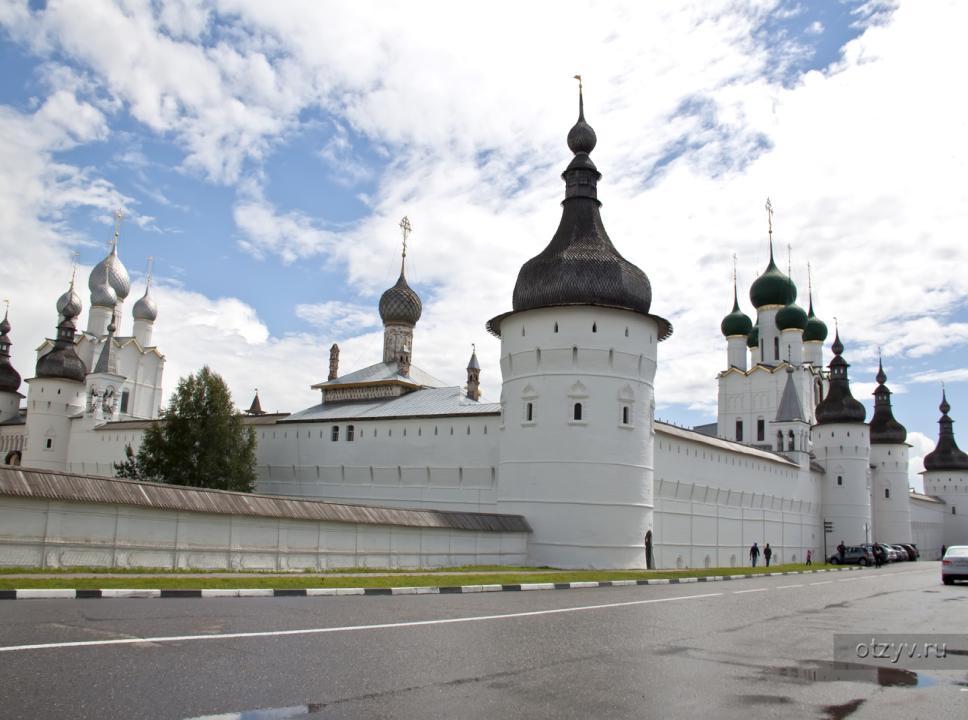 В Ярославле тоже есть Кремль- Рубленный город,так называют его Ярославцы.
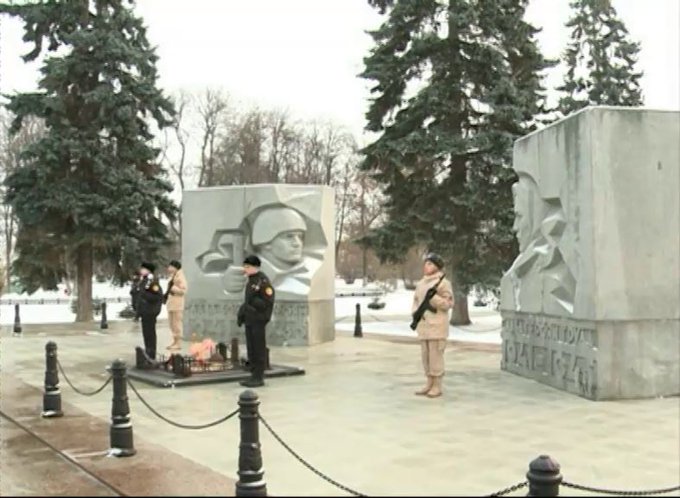 И памятник солдатам, освобождавшим нашу страну от захватчиков – ВЕЧНЫЙ ОГОНЬ
Контрольные вопросы:
1. Скажите, ребята, как называется наша страна?2. Наша страна маленькая или большая?3. Сколько народностей проживает в нашей стране?4. Как называется столица нашей страны?5. Какие достопримечательности Москвы вы знаете?6. Как называется область в которой мы живем?7. Как называется столица Ярославской области?8. В каком районе Ярославля мы живем?9. Какие достопримечательности Ярославля вы знаете?
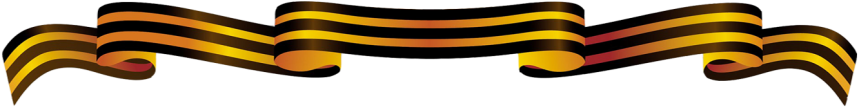